“UN VIAJE A DIOS”
MÁS CERCA DE DIOS”
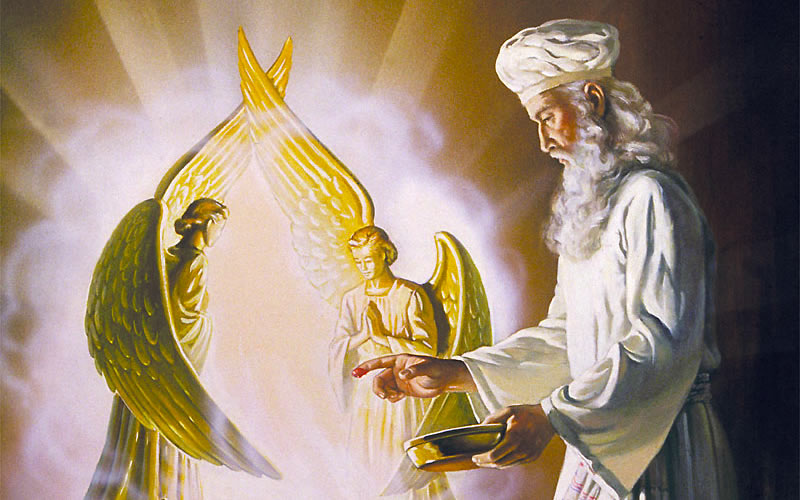 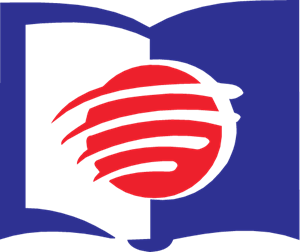 ESCUELA SABÁTICA 
IGLESIA ADVENTISTA DEL 7° DÍA
SERVICIO DE CANTO
#47 “Por la mañana”,
 #64 “Yo canto el poder de Dios”,
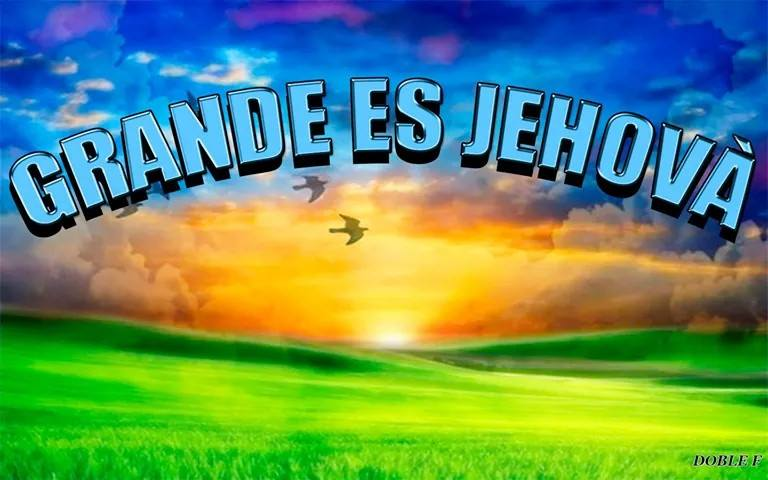 # 75
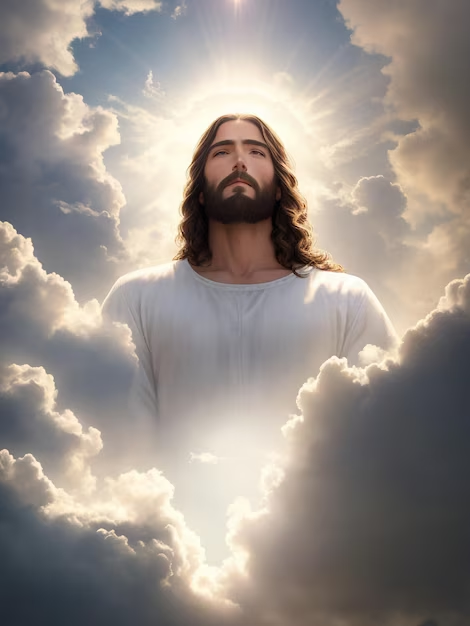 El único camino hacia Dios es a través de Cristo, la única puerta. Pensando en esto, salude a quien tiene al lado y dele una cordial bienvenida de parte de nuestro Salvador.
BIENVENIDOS
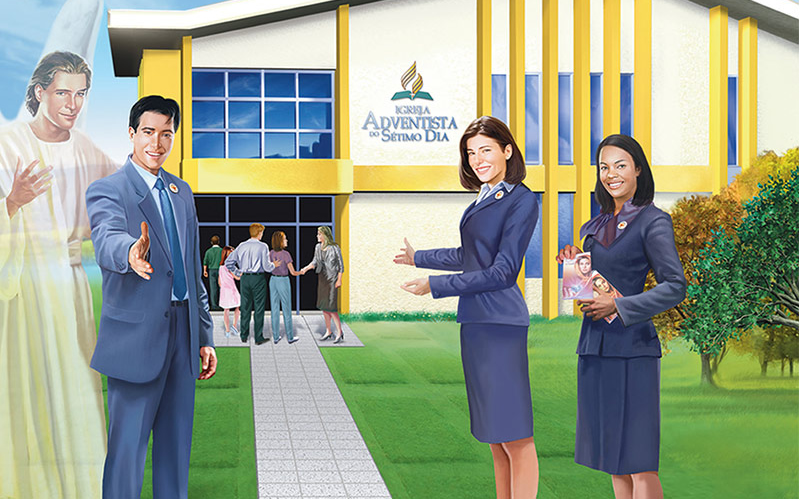 ORACIÓN DE RODILLAS
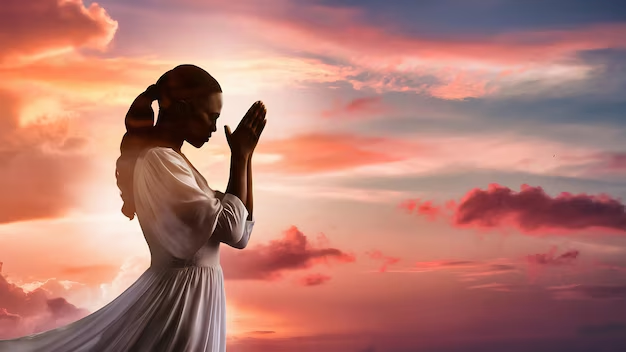 LECTURA BÍBLICA
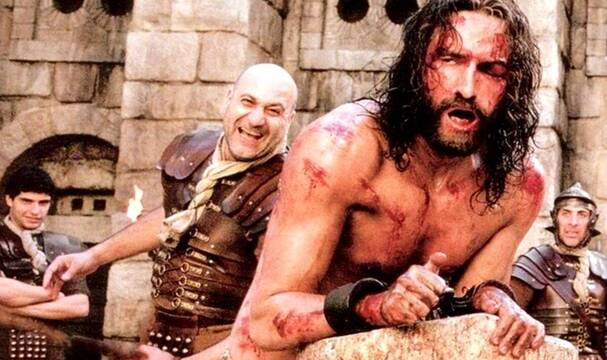 Los invito a leer Isaías 53:4-5 “Ciertamente llevó él nuestras enfermedades y sufrió nuestros dolores, pero nosotros lo tuvimos por azotado, ¡como herido y afligido por Dios! 
Mas él fue herido por nuestras rebeliones, molido por nuestros pecados. Por darnos la paz, cayó sobre él el castigo, y 
por sus llagas fuimos nosotros curados.” 
Cristo es el verdadero cordero.
PROPÓSITO
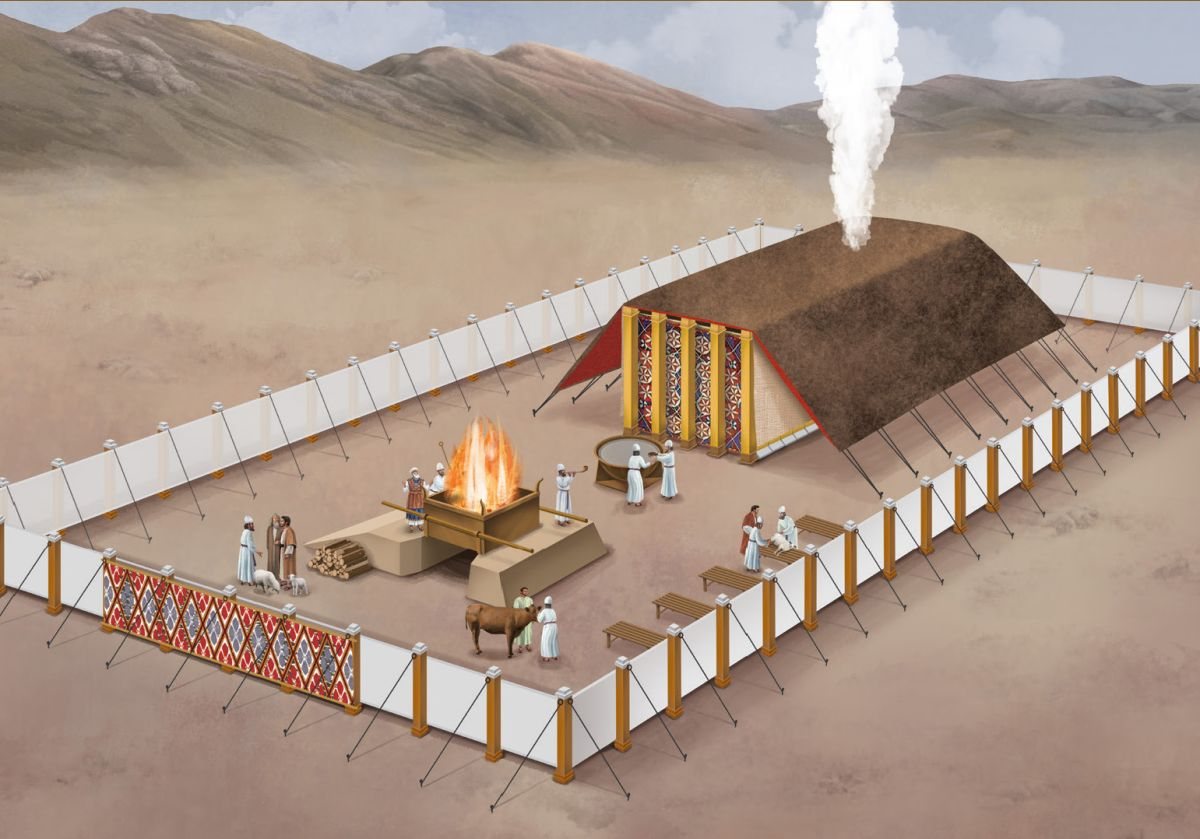 Reflexionar en los elementos y muebles del santuario terrenal y sus enseñanzas sobre el 
plan de salvación.
INTRODUCCIÓN
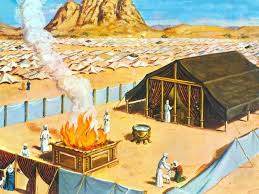 El Señor le dijo a Moisés: «Hazme un santuario, para que yo habite entre ellos» (Éxodo 25:8). Hay 
que tener en cuenta que este tabernáculo terrenal nunca fue concebido como un edificio para proteger 
a Dios de los elementos. Jehová no es un Dios sin techo.
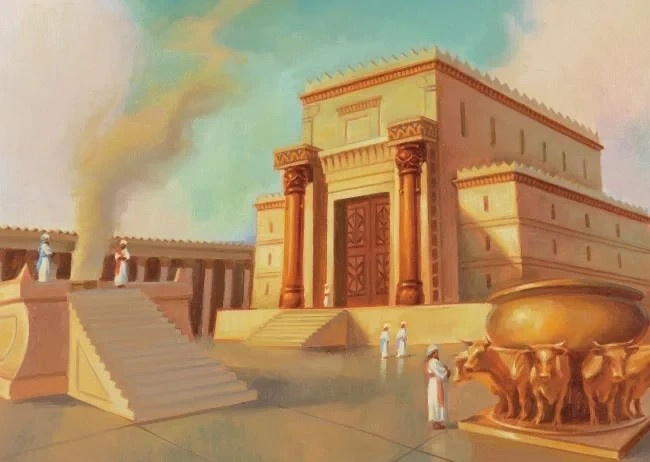 Cuando Salomón estaba construyendo el 
primer templo en Jerusalén, dijo «Pero ¿Acaso Dios va a habitar en la tierra? He aquí que el cielo y 
el cielo de los cielos no pueden contenerte; ¿cuánto menos esta casa que yo he edificado?» (1 Reyes 8:27).
 Esta es, pues, la clave del rompecabezas del santuario.
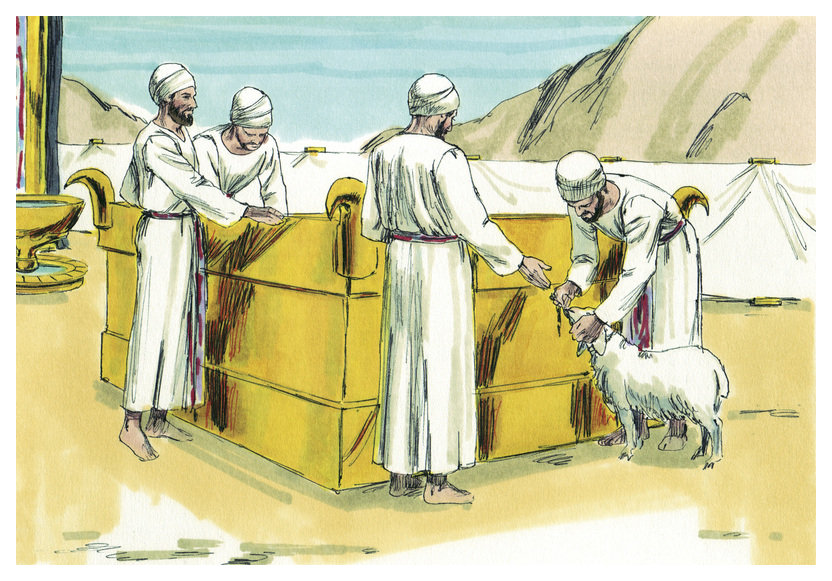 La estructura y las ceremonias debían 
servir como símbolos para ilustrar la secuencia y el proceso de salvación. El santuario sería un libro 
de lecciones tridimensional y de tamaño natural.
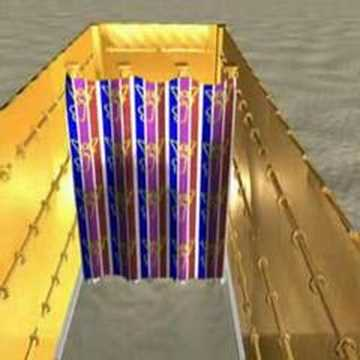 Cada componente, desde la cortina más grande hasta 
el mueble más pequeño, tenía un significado simbólico que ayudaba a los hijos de Israel a ver, 
experimentar y comprender el plan de salvación y el papel del santuario celestial de una manera muy práctica. Hoy nosotros podemos disfrutar y aprender de este este maravilloso tema.
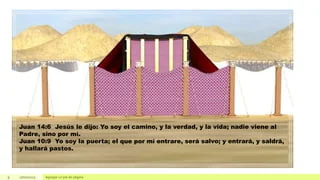 Lo primero que notamos al acercarnos al santuario es que sólo hay una puerta. Ni siquiera una salida 
de emergencia. Recuerda las palabras de Jesús: 
«Yo soy la puerta; el que por mí entrare, será salvo; 
y entrará, y saldrá, y hallará pastos.» (Juan 10:9).
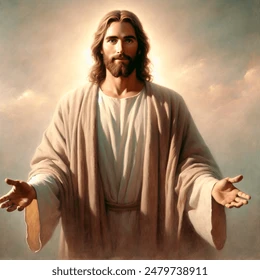 Todos los que se salvan son redimidos sólo por 
Jesús. «Y en ningún otro hay salvación; porque no hay otro nombre bajo el cielo, dado a los hombres, 
en que podamos ser salvos.» (Hechos 4:12).
HIMNO DE ALABANZA
#102 “CORDERO DE DIOS”.
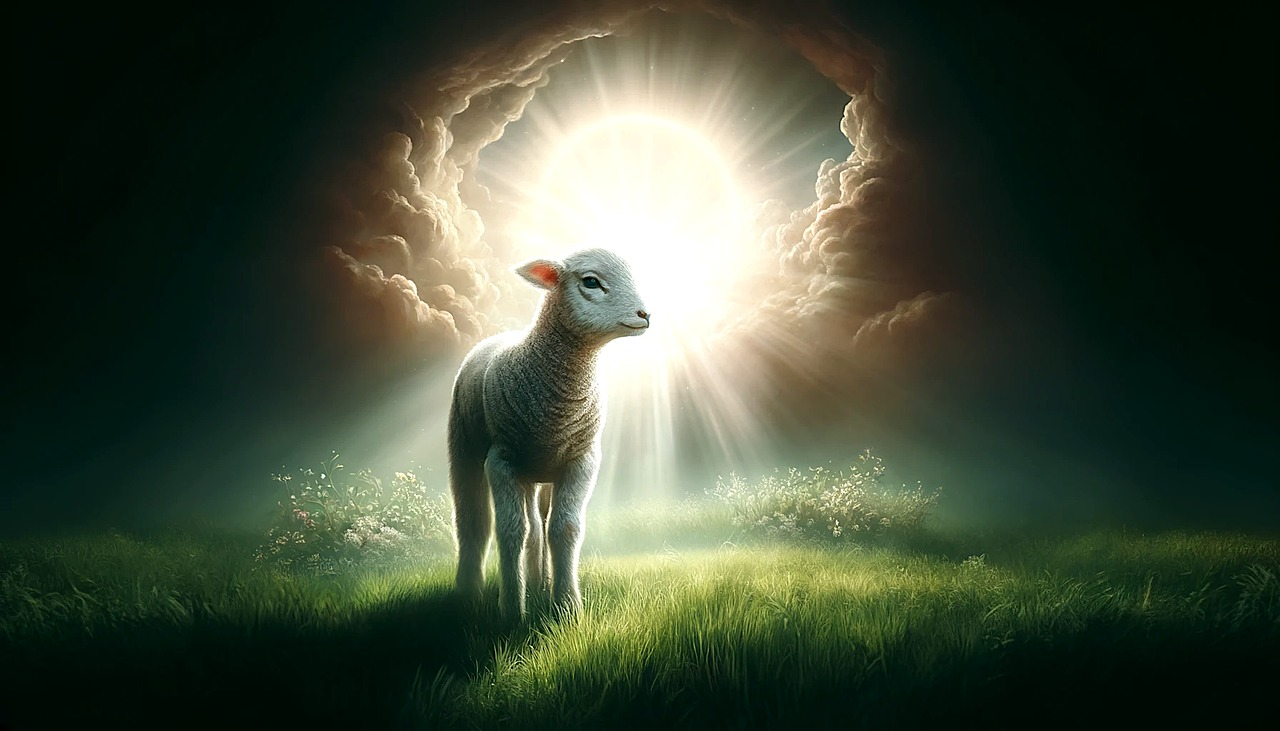 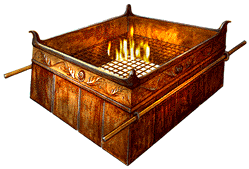 Inmediatamente después de entrar por la puerta del patio, se encontraba el altar de bronce de los holocaustos. El altar estaba hecho de madera de acacia y recubierto de bronce.
 En este mueble los 
Israelitas llevaban su cordero y ritualmente transferían al animal sus pecados. El cordero era su sustituto.
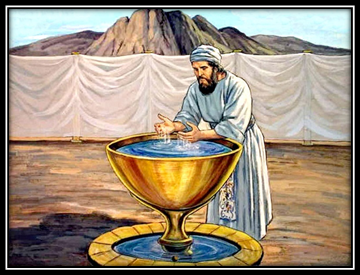 Entre el altar de los holocaustos y el tabernáculo se encontraba la fuente. También era de bronce y se 
llenaba de agua para la purificación de los sacerdotes. La imagen de la justificación de los pecadores quedó clara en el patio.
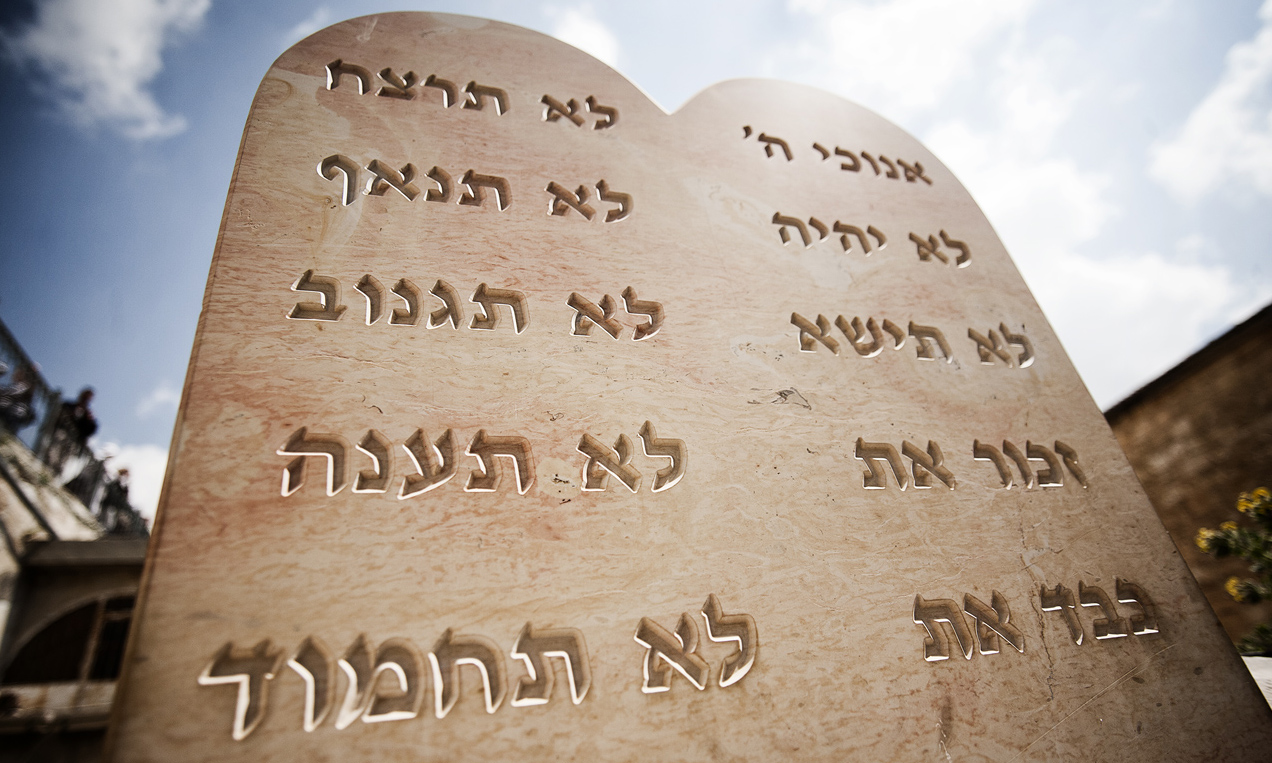 Antes de que Dios diera a los israelitas su Ley en tablas de piedra, los salvó de la esclavitud en Egipto en virtud de su fe en el Cordero de la Pascua (simbolizado por el altar) y 
los bautizó en el mar (representado por la fuente). Dios nos toma tal como somos y perdona nuestros pecados.
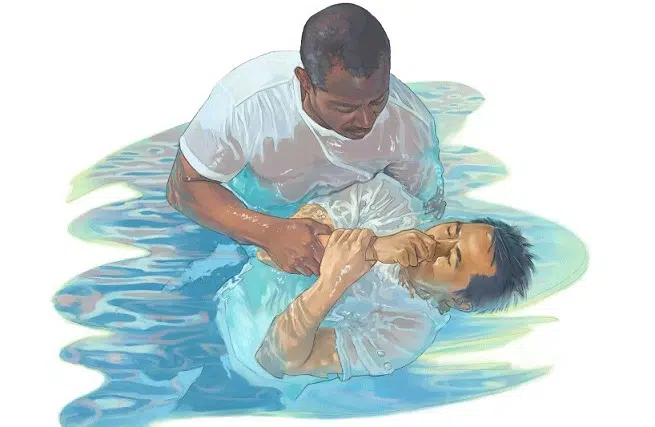 Cuando aceptamos a Cristo, confesamos nuestros pecados y pedimos perdón, nuestro 
registro celestial de pecados queda cubierto por la sangre de Jesús. Todo esto por medio del bautismo.
NUEVO HORIZONTE
MEJORAMIENTO
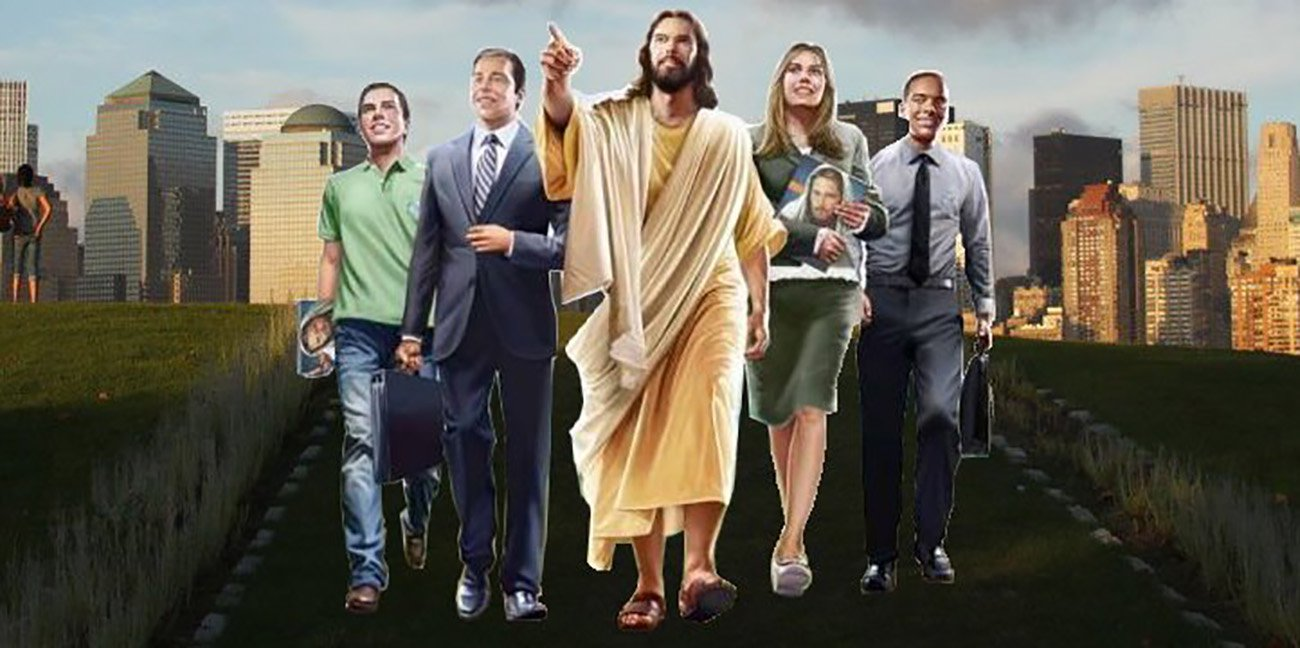 UNA ESCUELA SABÁTICA MÁS DINÁMICA
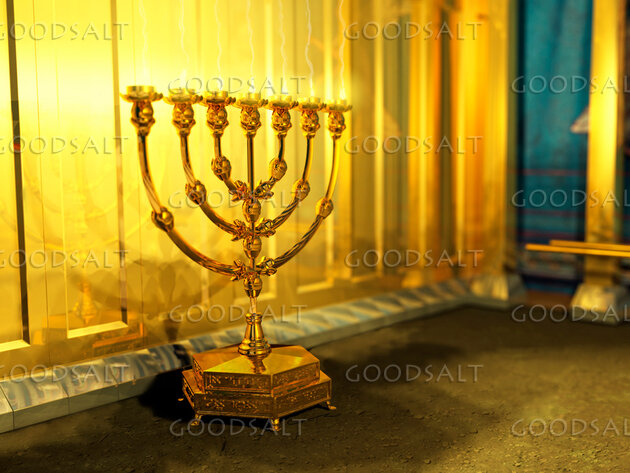 Justo dentro del lugar santo, en el lado izquierdo (sur), 
se encontraba la menorá de oro que tenía siete 
ramas de candelabro (véase Éxodo 25:31-40).
 No eran velas de cera como las conocemos, sino 
lámparas alimentadas con aceite de oliva puro.
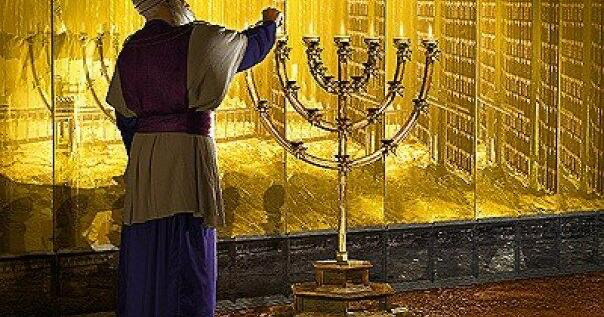 Los sacerdotes recortaban las mechas a diario y 
rellenaban los cuencos con aceite para que la menorá fuera constantemente una fuente de luz para el lugar santo. El aceite de oliva en las lámparas simbolizaba el Espíritu Santo que ilumina la iglesia.
´HIMNO ESPECIAL
#201 “CANCIÓN DEL ESPÍRITU”
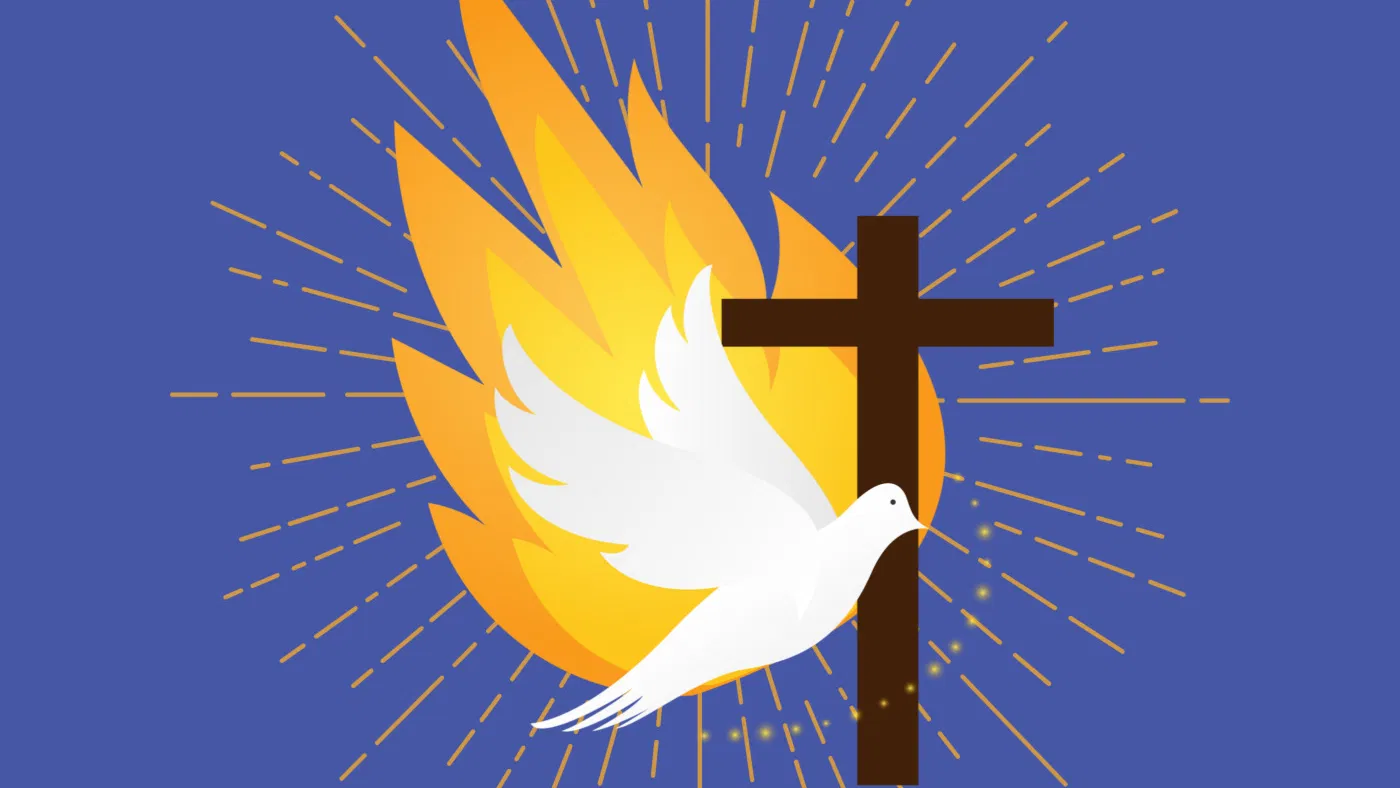 MISIONERO MUNDIAL
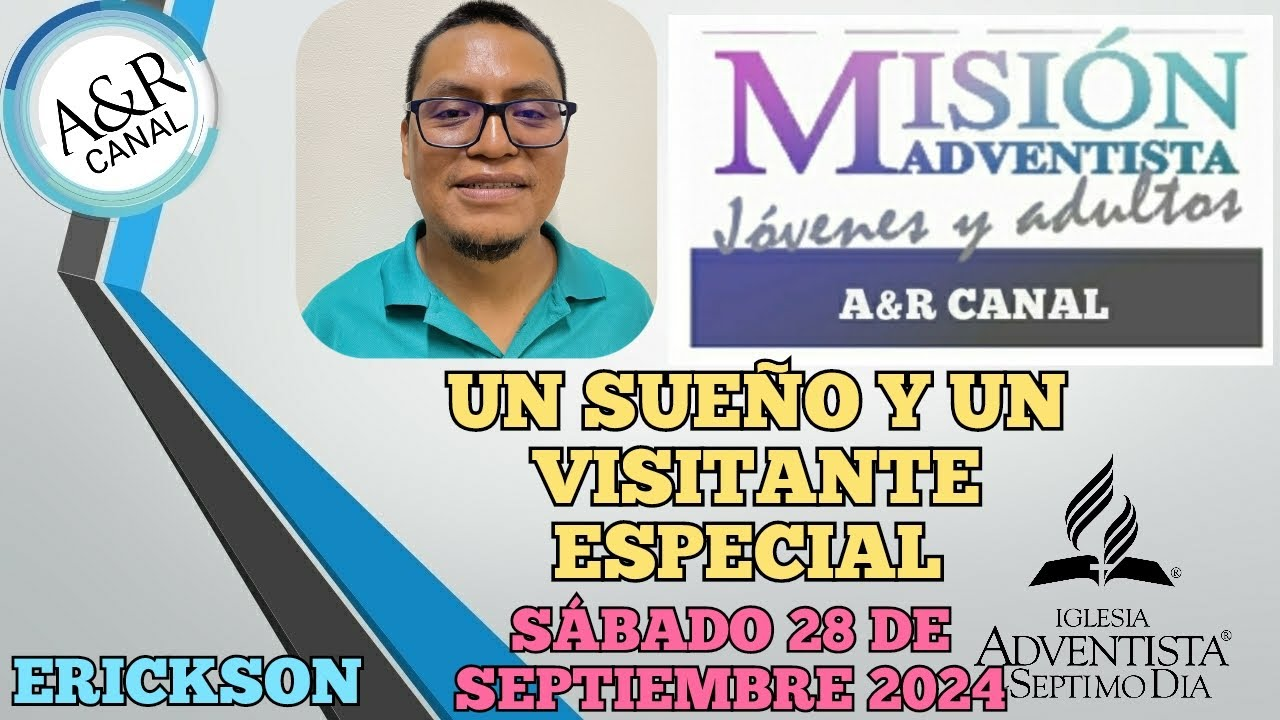 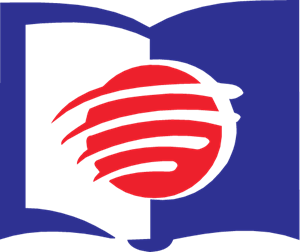 GUATEMALA
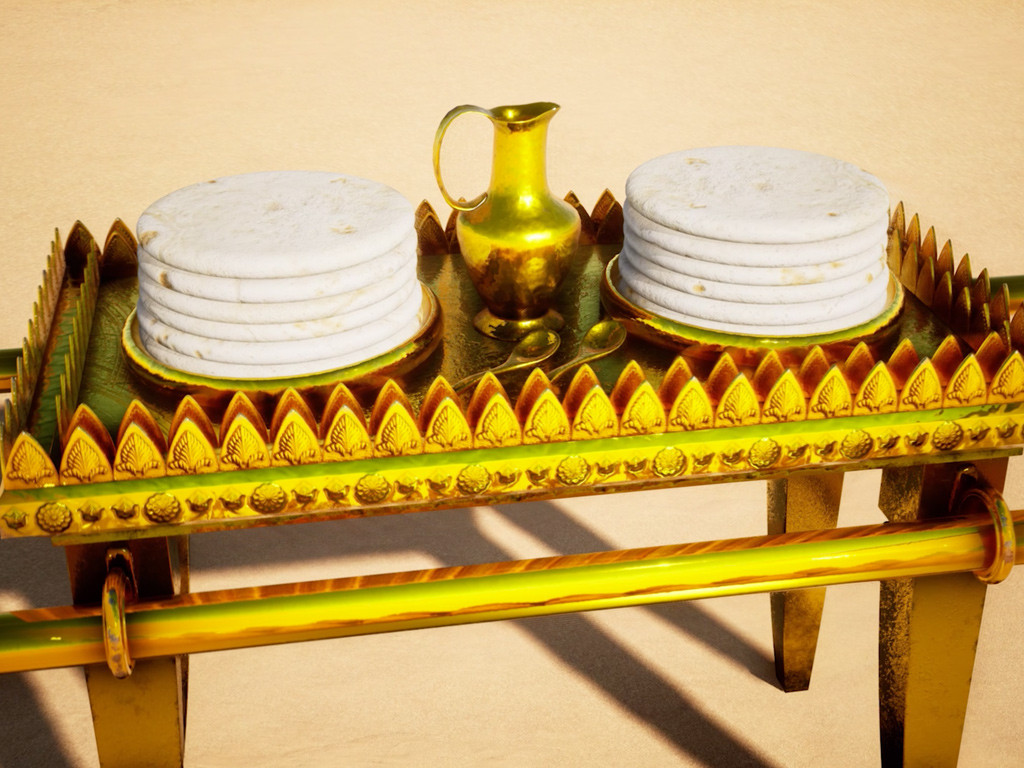 Frente a la lámpara estaba la mesa de los panes de la proposición, en el lado norte. Estaba construida 
de madera de acacia y cubierta de oro (Éxodo 25:23-30). 
Sobre ella se guardaban doce panes sin 
levadura (Levítico 24:5-9). Estos panes simbolizaban a Jesús, que es el pan de vida (Juan 6:35).
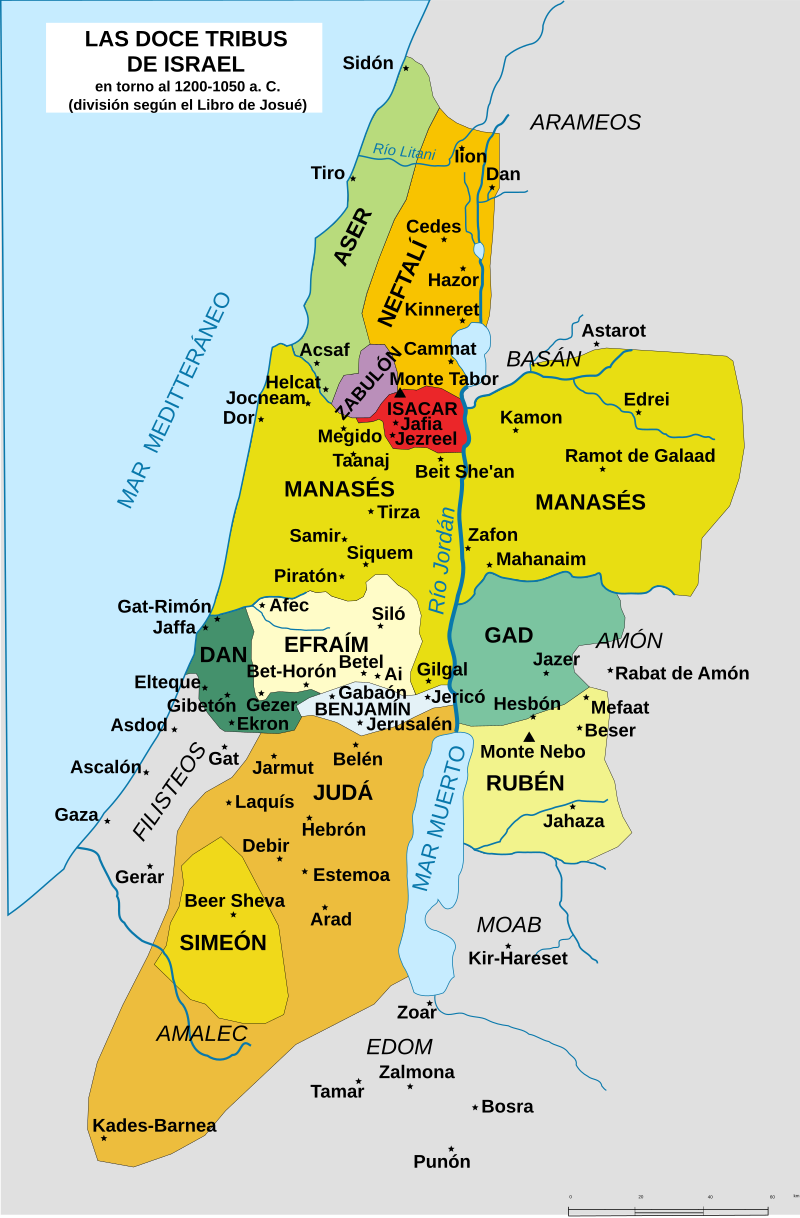 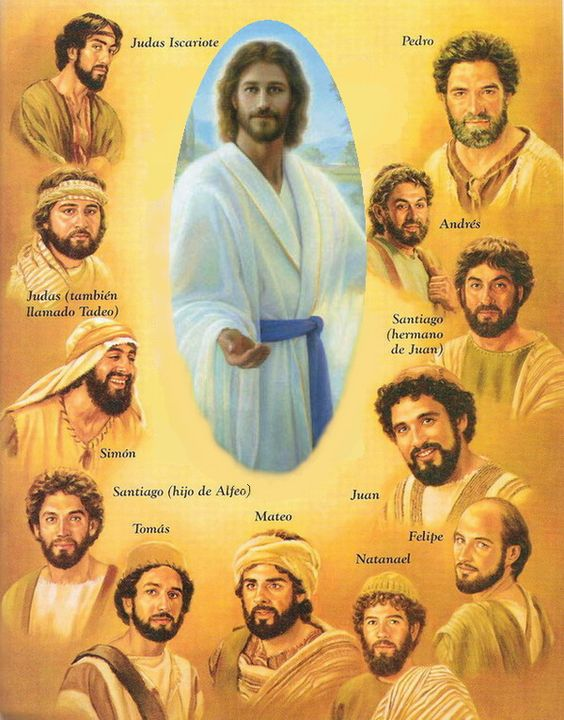 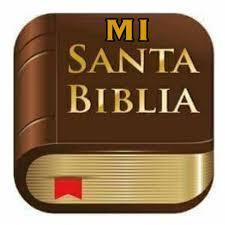 El número 12 significaba las 12 tribus de Israel y los 12 apóstoles de Jesús que debían alimentar al 
pueblo de Dios con el pan de vida, que también es un símbolo de la Biblia (Mateo 4:4).
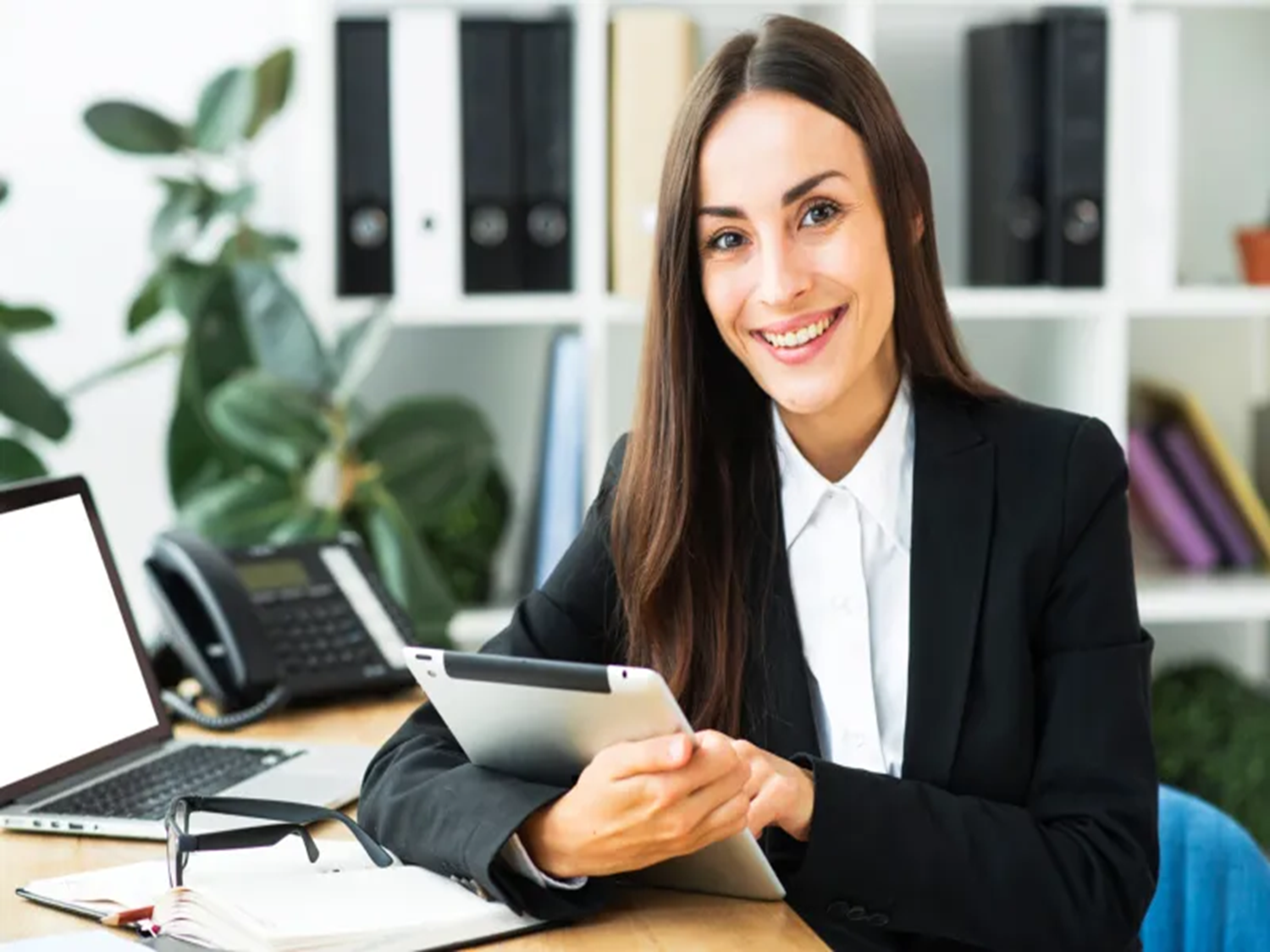 INFORME 
SECRETARIAL
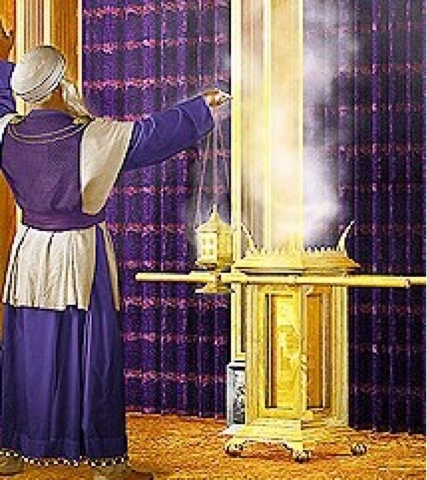 El altar del incienso estaba situado justo enfrente de la puerta, pegado al velo adornado que separaba 
el lugar santo del lugar santísimo. 
Al igual que otros elementos del santuario, también estaba hecho 
de madera de acacia y cubierto de oro (Éxodo 30:1- 3).
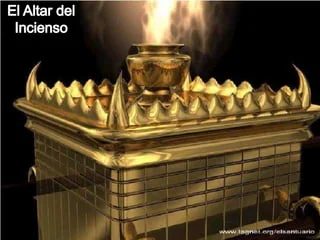 Era mucho más pequeño que el altar del patio 
y contenía una vasija de bronce que contenía las brasas del altar de bronce de los holocaustos.
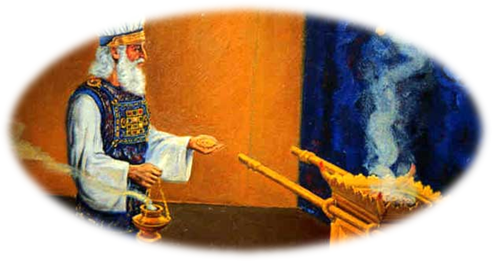 Era aquí donde el sacerdote quemaba una mezcla muy especial de incienso que llenaba el santuario con 
una nube de olor dulce, que representaba las oraciones de intercesión y confesión de los creyentes 
endulzados por el Espíritu Santo (Éxodo 30:8).
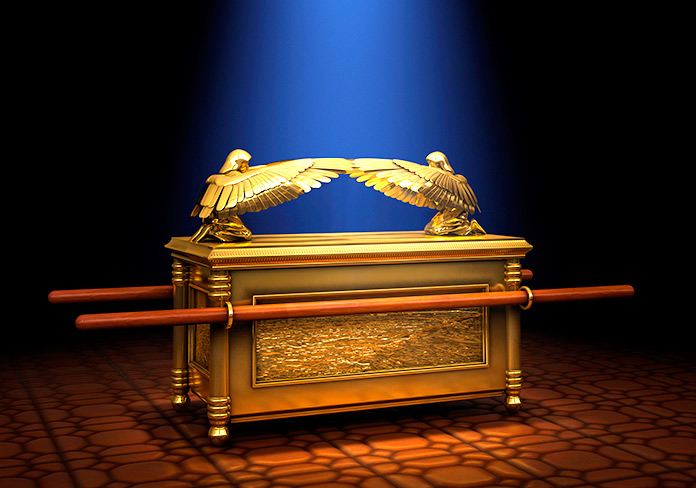 Dentro del lugar santísimo solo había un mueble: el arca de la alianza. Esta caja sagrada, también 
construida de madera de acacia y cubierta de oro, contenía las tablas de piedra en las que Dios había 
escrito los Diez Mandamientos. Más tarde también contenía la vara de Aarón que había reverdecido 
y una pequeña vasija de maná.
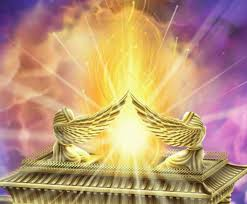 La tapa del arca se llamaba «propiciatorio» (Éxodo 25:17), y sobre ella se encontraba la brillante gloria del Señor, o Shekinah (que literalmente significa «la morada»), 
que irradiaba entre dos querubines o ángeles que la cubrían, en cada extremo del arca.
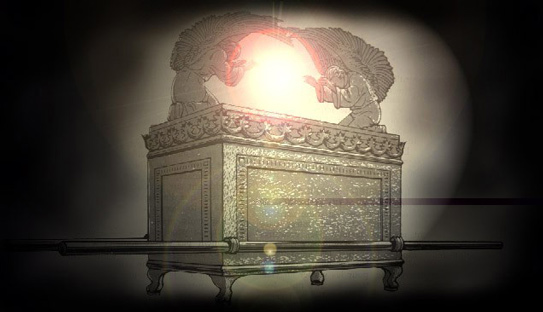 Esto era un 
 símbolo del trono de Dios y de la presencia del Todopoderoso en el cielo.
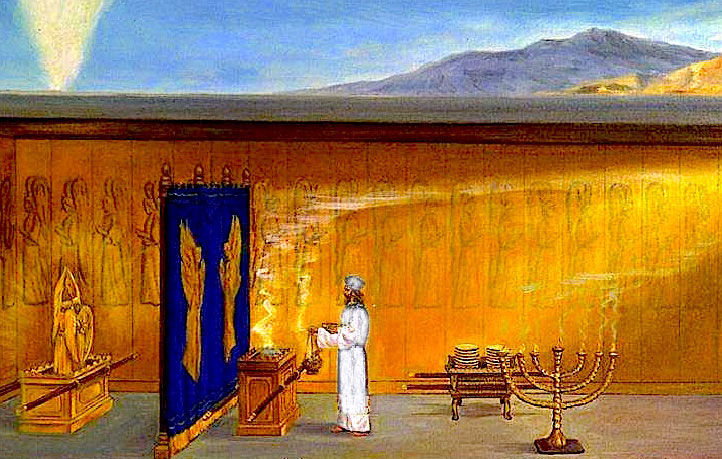 Las paredes del lugar 
santísimo estaban grabadas con muchos ángeles, 
que representaban las nubes de ángeles vivos que 
rodean a la persona de Dios en el cielo (1 Reyes 6:29). 
Cada vez que venimos a la iglesia podemos 
disfrutar de esta presencia.
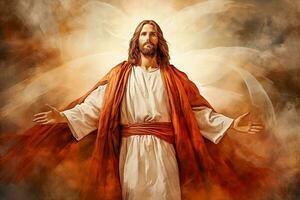 Este estudio podría continuar durante cientos de páginas, pero en última instancia el tema central de 
todo el sistema del santuario es Jesús. Jesús es la puerta, el cordero sin mancha y nuestro sumo 
sacerdote. Él es la luz del mundo y el pan de vida. Él es el agua viva en la fuente y la roca sobre la 
que está escrita la ley de Dios en el arca.
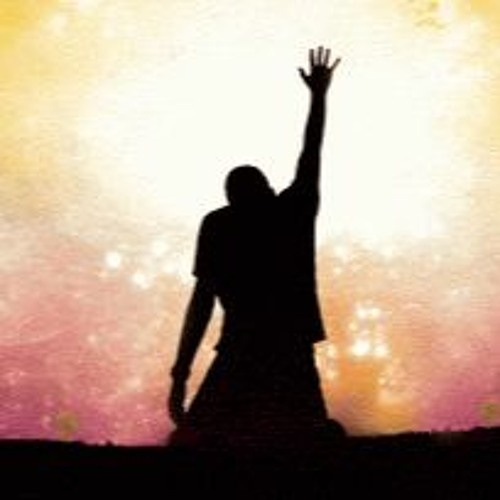 Su amor es el oro que brilla en el lugar santo. Su sangre es 
la que nos permite acercarnos al Padre. «Acerquémonos, pues, confiadamente al trono de la gracia, 
para alcanzar misericordia y hallar gracia para el oportuno socorro.» (Hebreos 4:16).
VERSÍCULO PARA MEMORIZAR
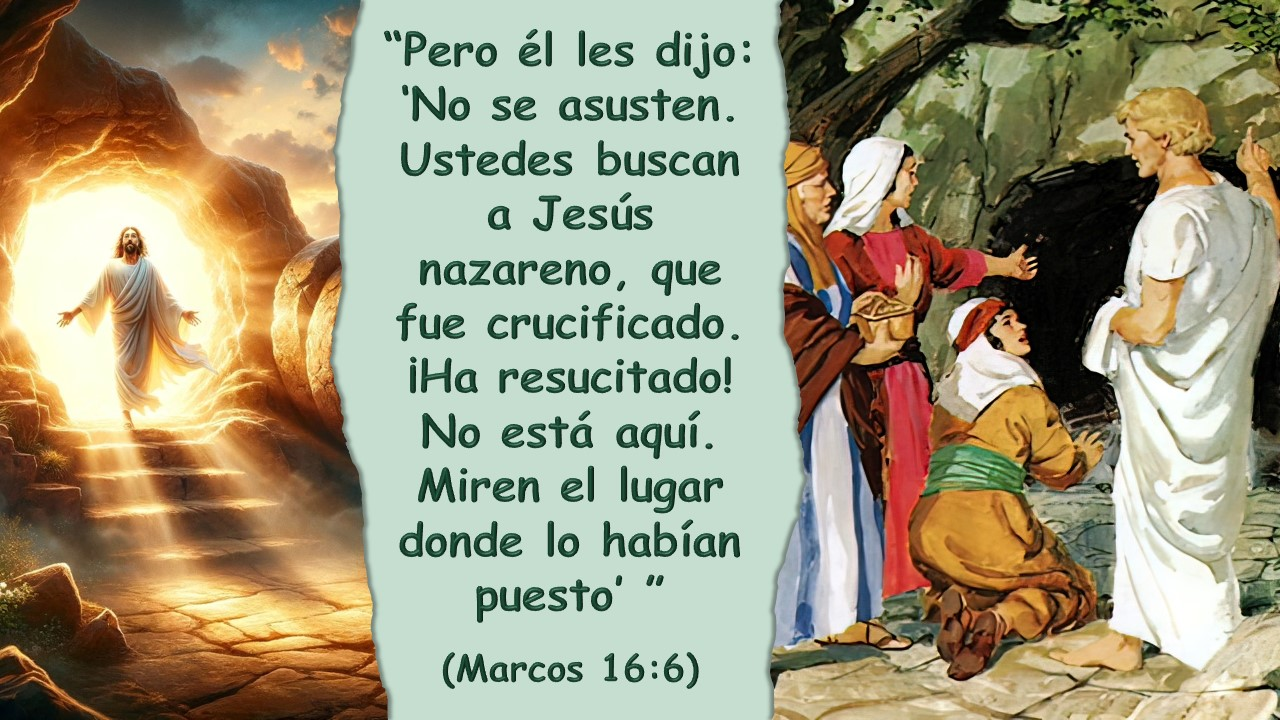 REPASO DE LA LECCIÓN # 13
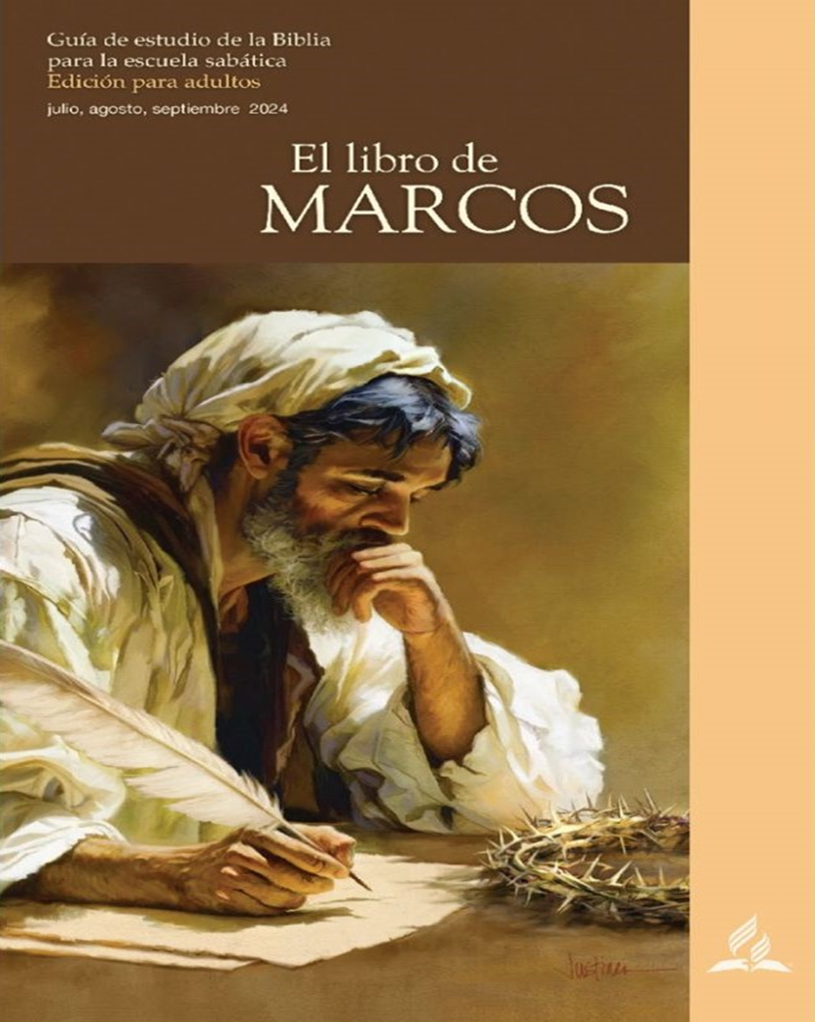 EL 
SEÑOR
RESUCITADO
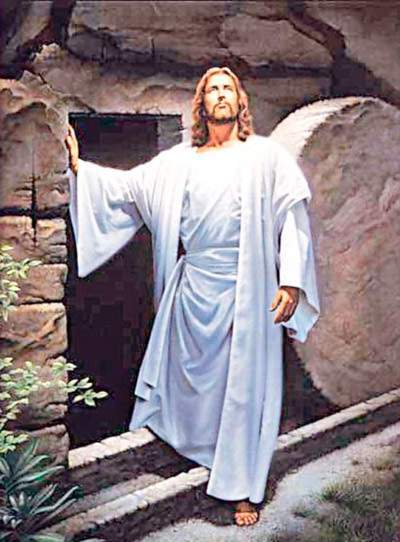 HIMNO FINAL
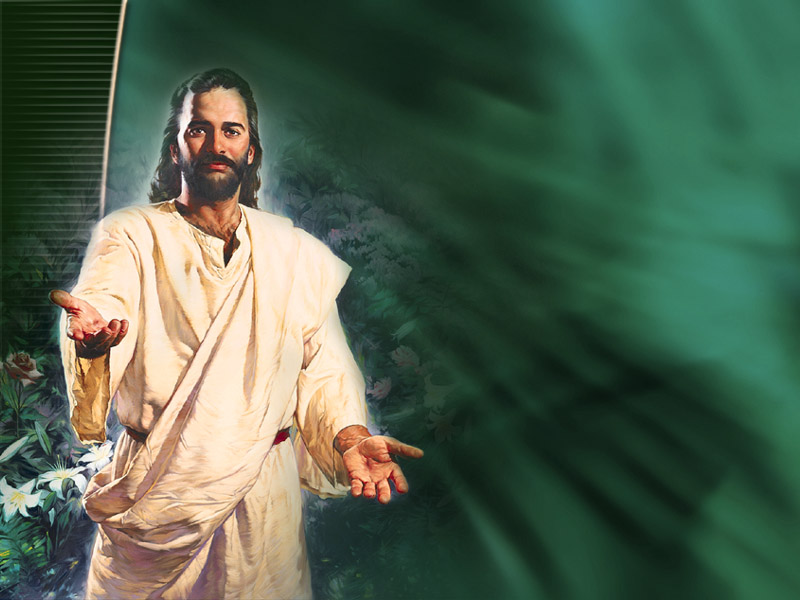 # 215
“CON VOZ BENIGNA 
  TE  LLAMA JESÚS”
ORACIÓN  FINAL
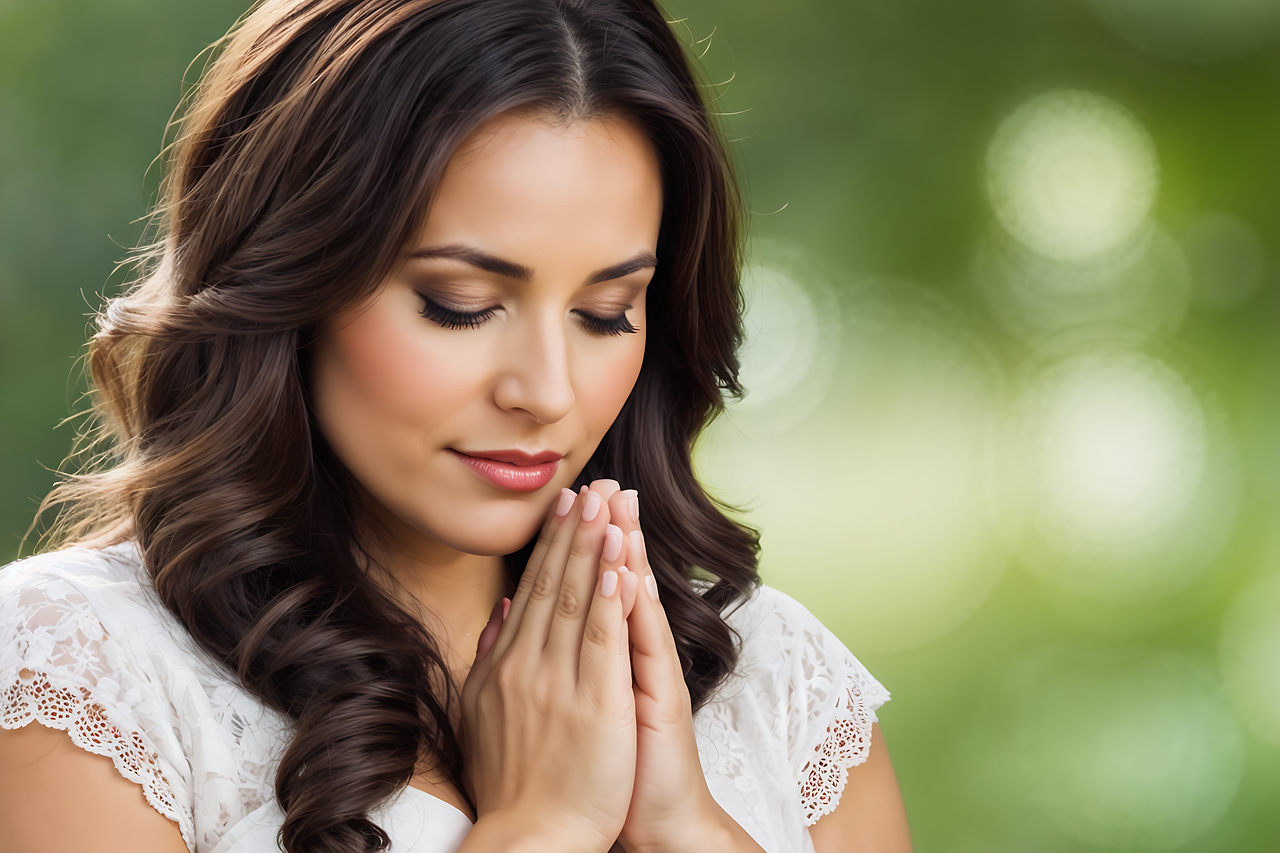 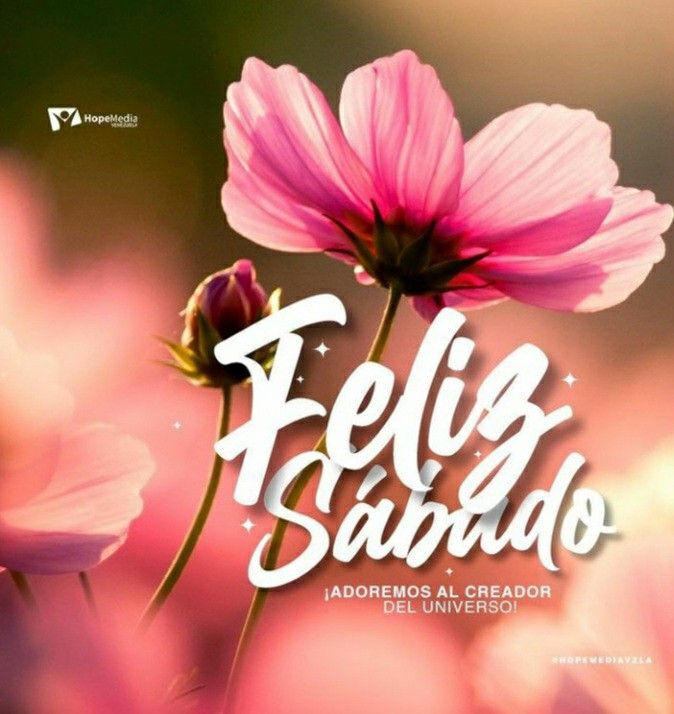 ADOREMOS AL CREADOR
DEL UNIVERSO